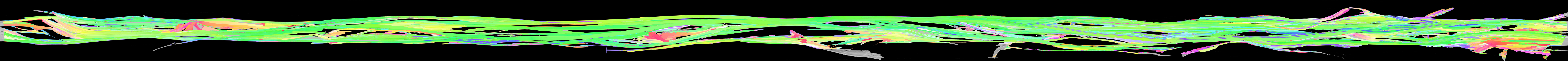 Grain/GB structure in a Bi2212 filament
2-dimentional confinement by the filament structure forces Bi2212 to grow along the wire direction.
Thin but large grain shape presumably due to slow cooling.
Quasi-textured regions alternate with untextured regions.
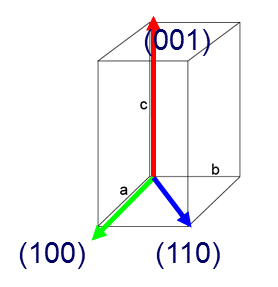 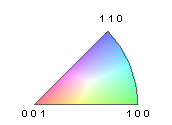 10 µm
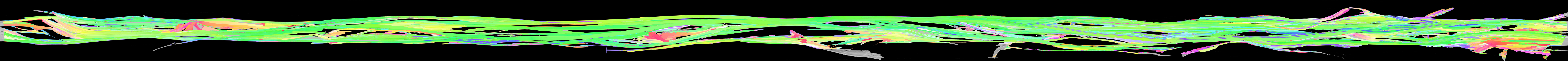 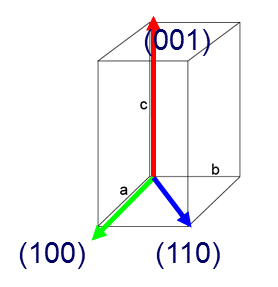 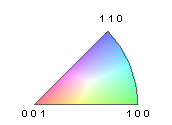 10 µm
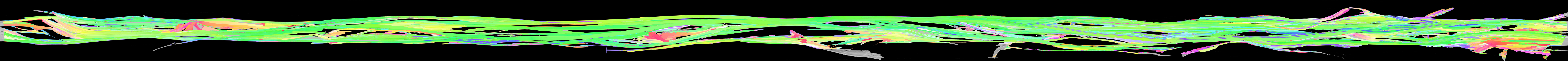 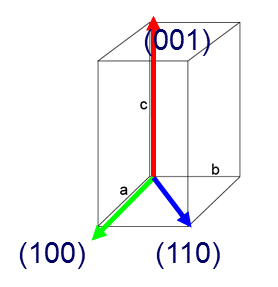 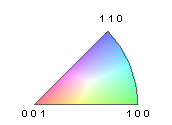 10 µm
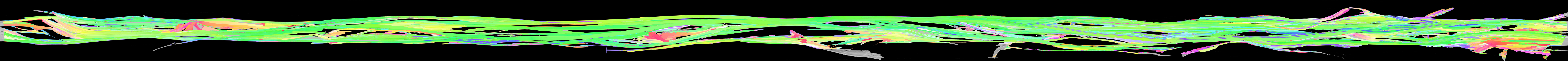 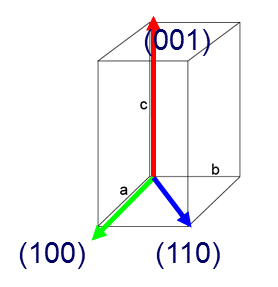 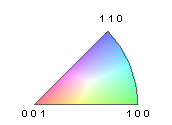 10 µm
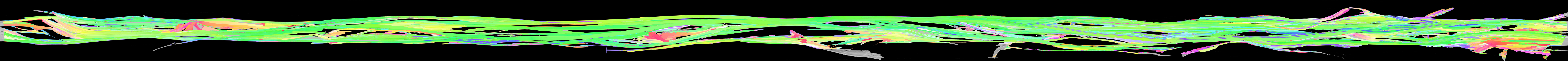 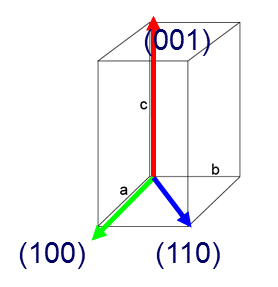 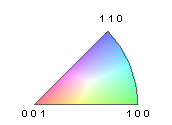 10 µm
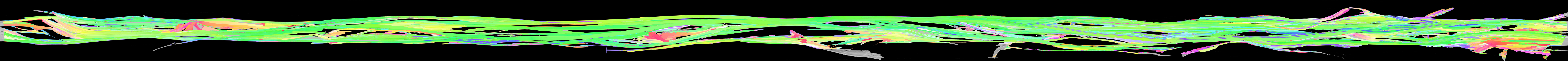 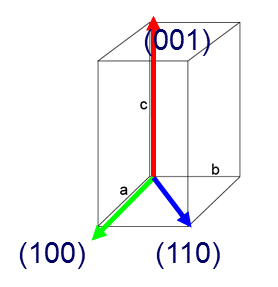 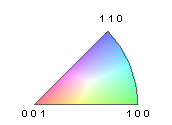 10 µm
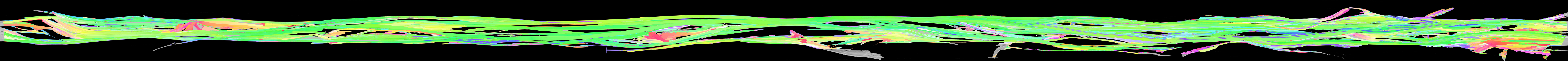 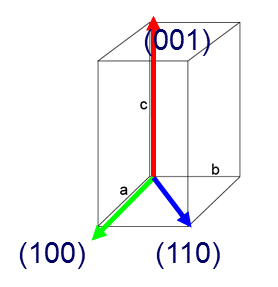 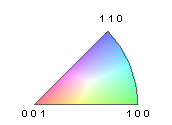 10 µm
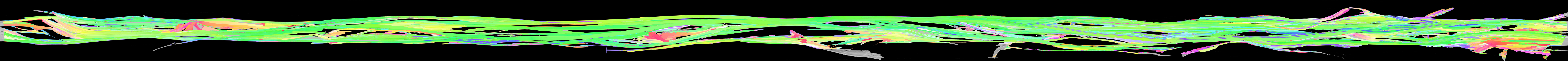 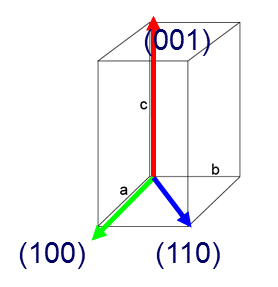 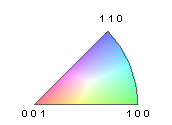 10 µm
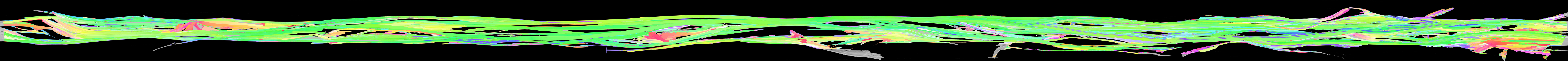 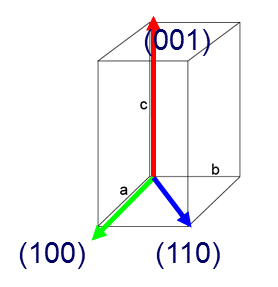 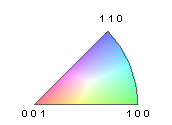 10 µm
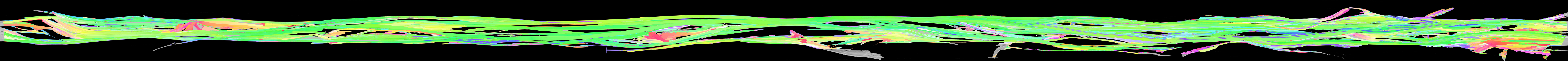 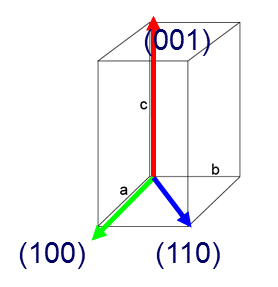 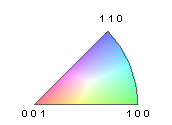 10 µm
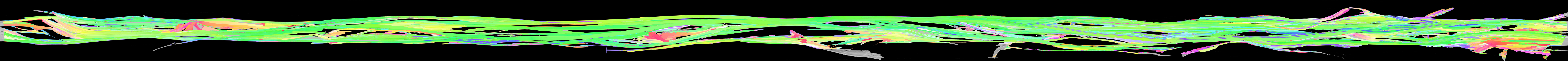 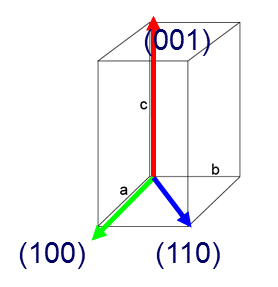 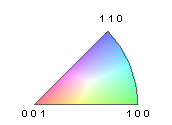 10 µm
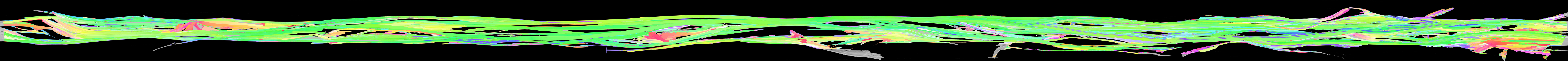 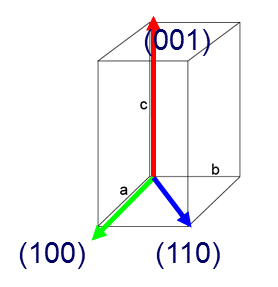 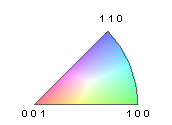 10 µm
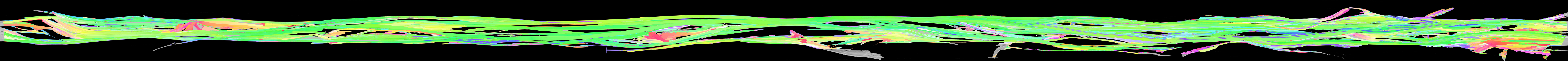 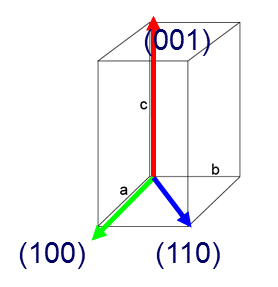 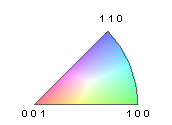 10 µm
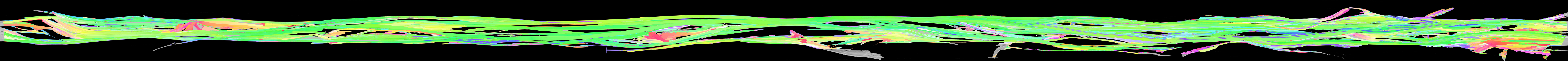 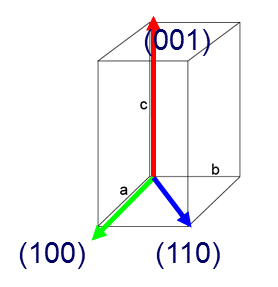 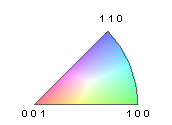 10 µm
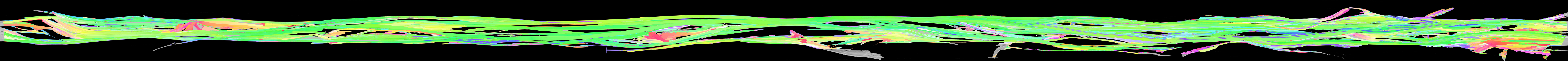 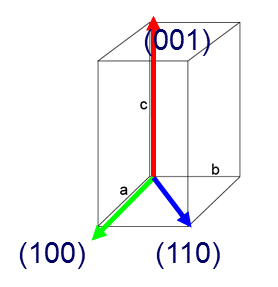 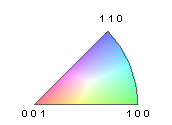 10 µm
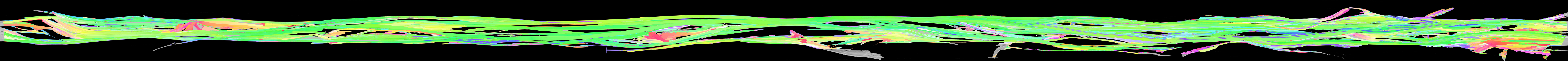 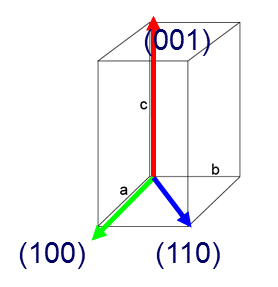 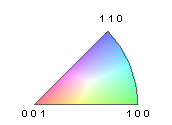 10 µm
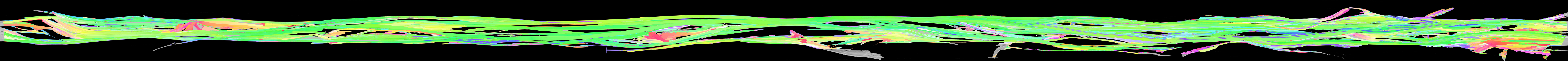 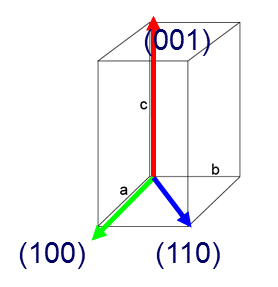 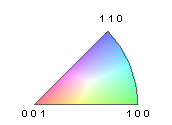 10 µm
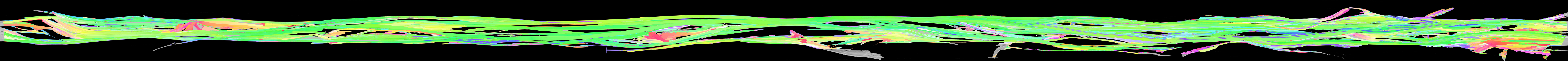 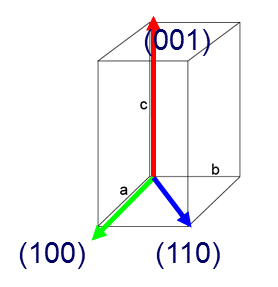 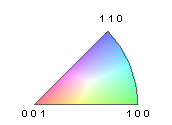 10 µm
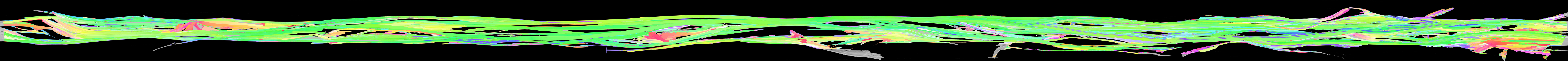 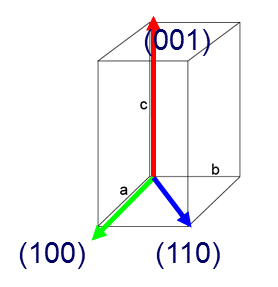 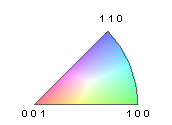 10 µm
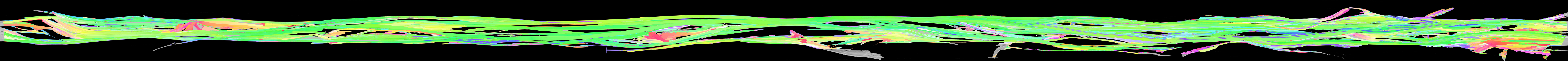 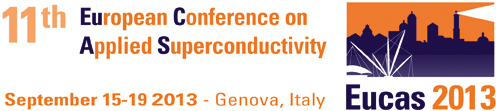 Invited Talk by Fumitake Kametani: Where does the current flow in macroscopically untextured Bi2212 round wires?
F. Kametani, J. Jiang, N. Craig, M. R. Matras, E. E. Hellstrom and D. C. Larbalestier
Applied Superconductivity Center, 
National High Magnetic Field Laboratory, Florida State University
Tallahassee FL 32310

Bi2212 round wires provided by OST
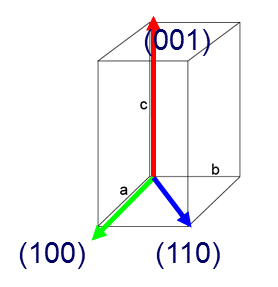 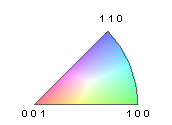 10 µm
*Animation made by P. J. Lee